Distance Learning and RSI
Accreditation Forum – October 21, 2022
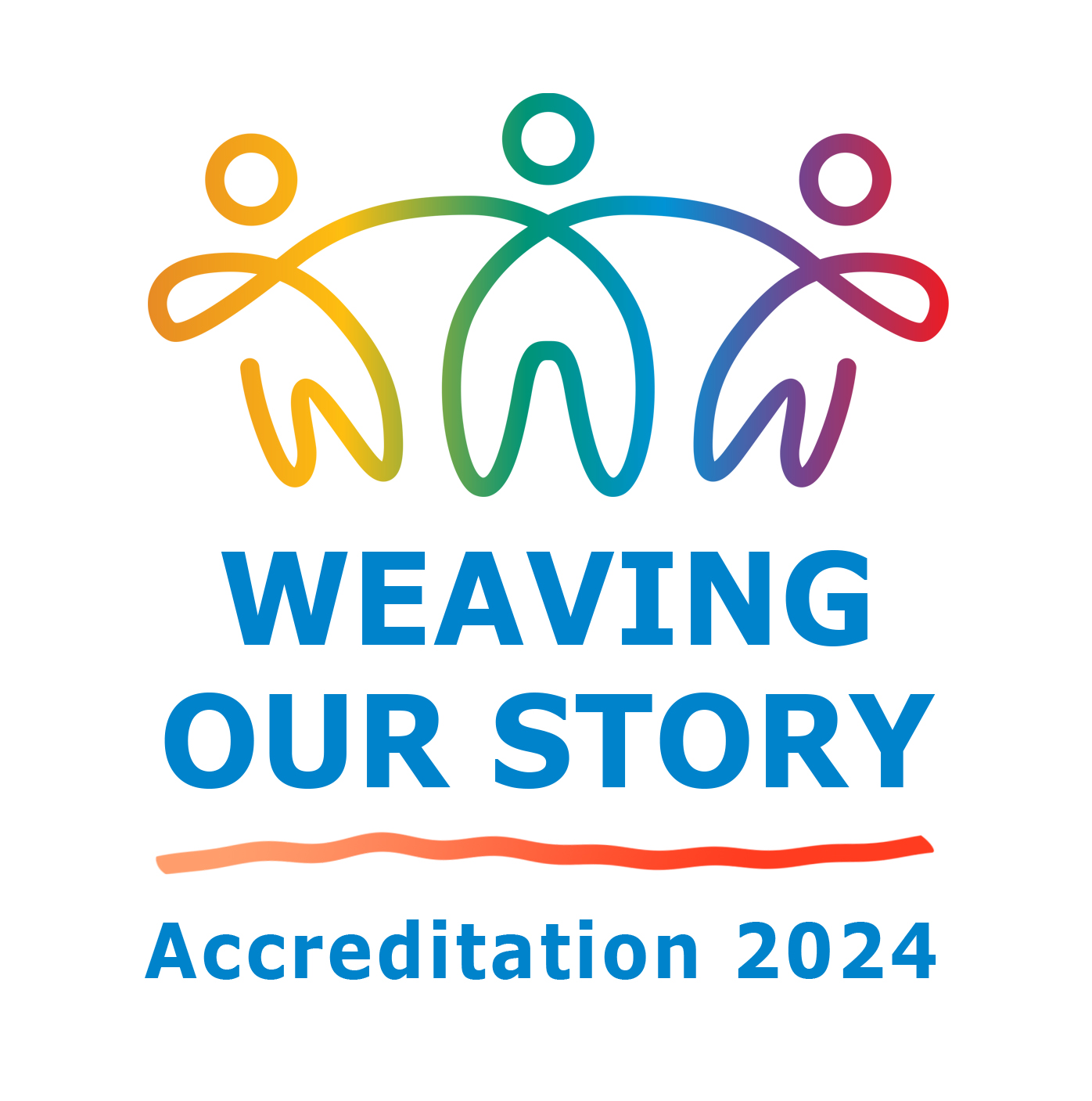 Accreditation Core Team
DL Team Members
Faculty Leadership
Welcome & Outcomes
We are glad that you are here to discuss the alignment of regulations regarding accreditation and RSI, regular and substantive interaction. 

Outcomes for today:
[Speaker Notes: Lianne]
Welcome!
Federal Law changed the language about distance education from “regular and effective contact” (REC) to “regular and substantive interaction” (RSI)

ACCJC, our accrediting body,  adopted the change from REC to RSI
California law changed from REC to RSI
Mt. SAC is responding to these changes:
Reviewed of AP 4105
RSI Rubric for self-assessment
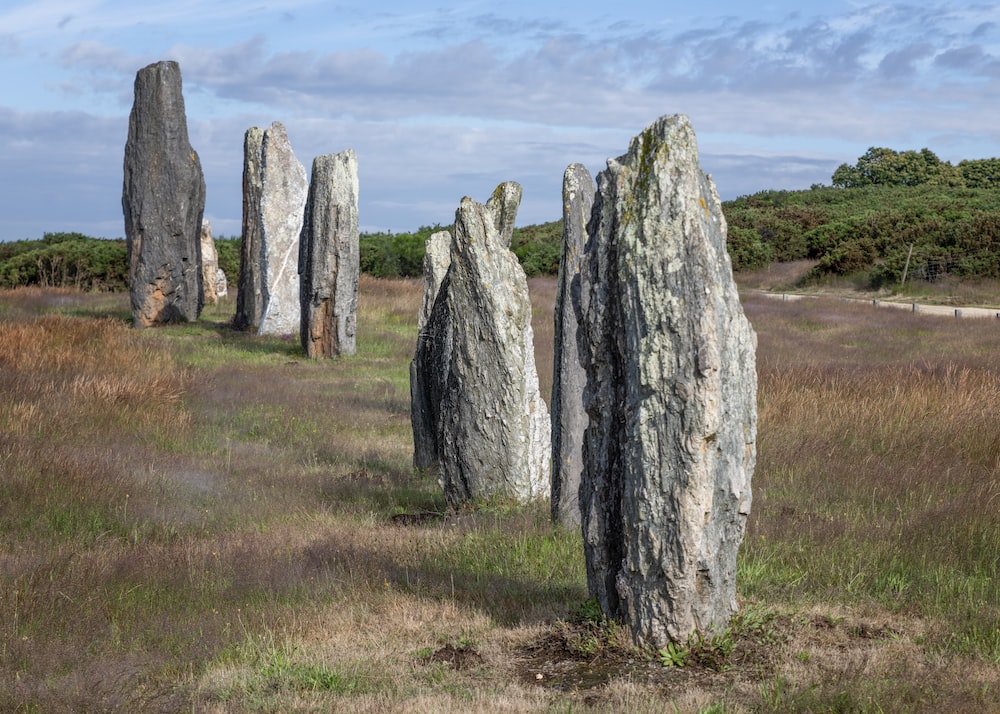 The Accreditation Process and DL…
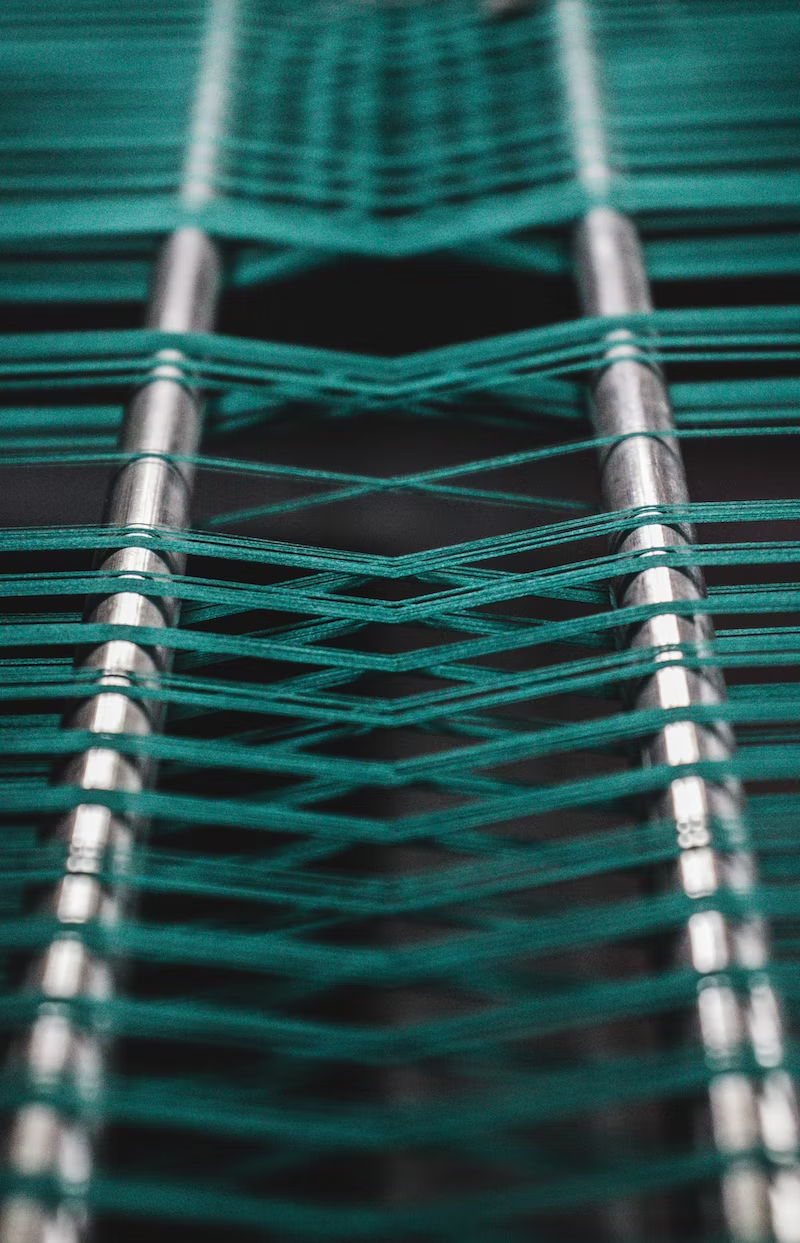 For Mt. SAC, this means:
The peer review team will be looking for patterns and practices in the distance education courses. 

Random sample of DL sections
Fully online sections only
Completed in Spring 2023
50 sections will be pulled
Confidential process

Note: one section of one class will not result in loss of accreditation.
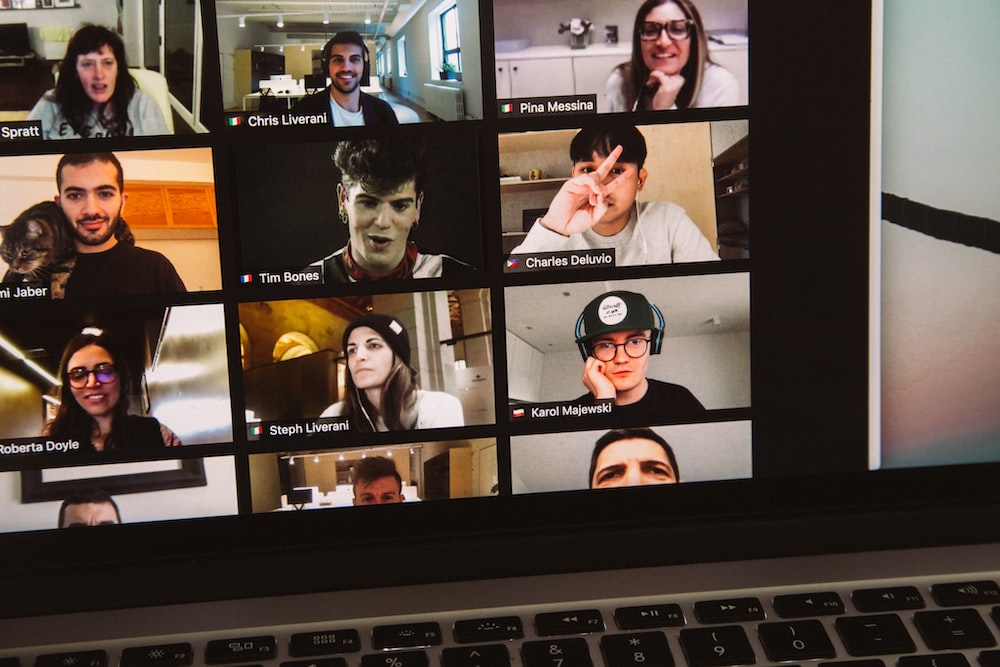 Why do faculty need to know about RSI?
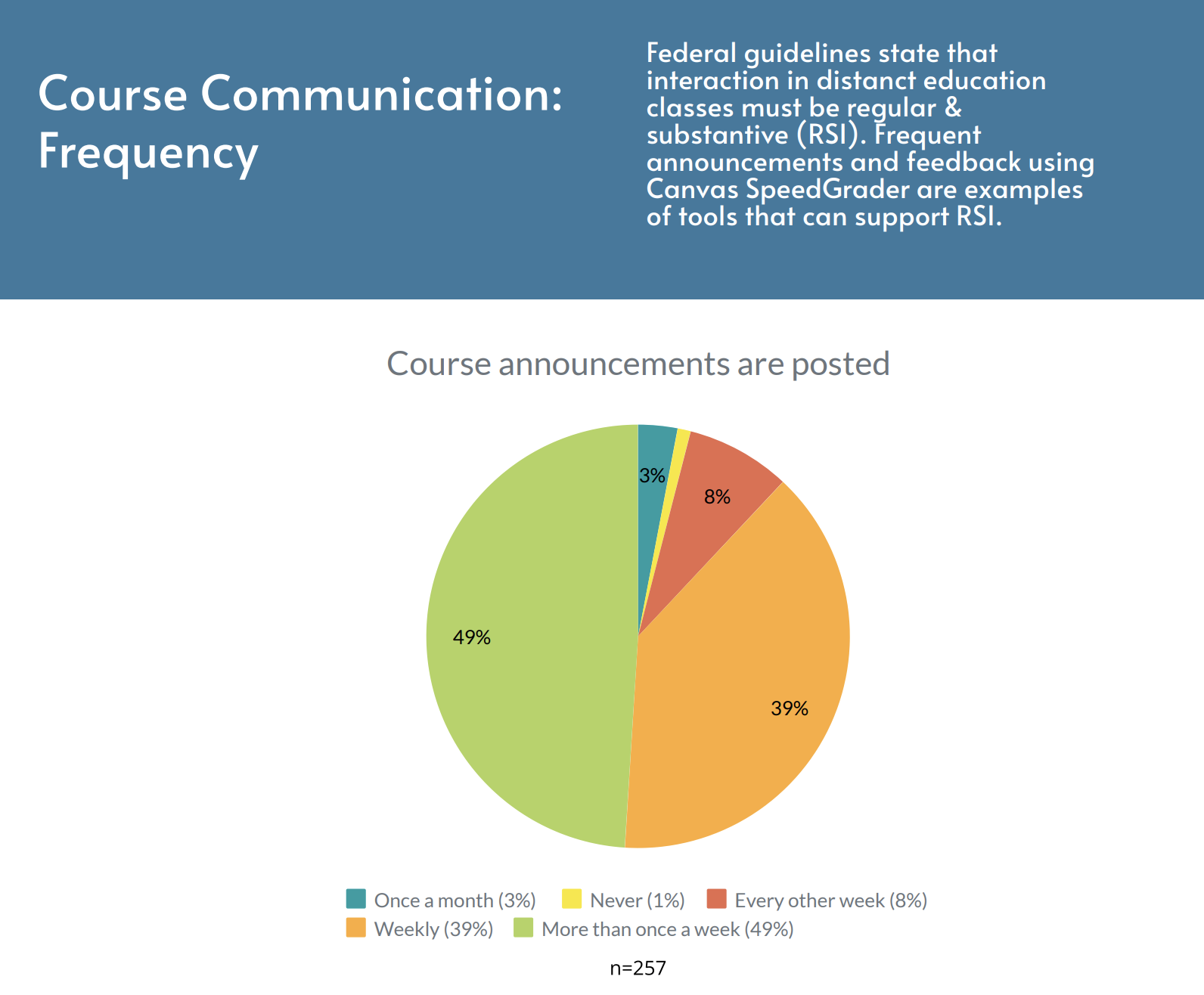 All DL/DE courses must have regular and substantive interaction, RSI.


According to the recent survey by the FCLT, faculty have already built RSI into their courses.
Substantive Interaction
For purposes of this definition, substantive interaction is engaging students in teaching, learning, and assessment, consistent with the content under discussion, and also includes at least two of the following -
Providing direct instruction;
Assessing or providing feedback on a student's coursework;
Providing information or responding to questions about the content of a course or competency;
Facilitating a group discussion regarding the content of a course or competency; or
Other instructional activities approved by the institution's or program's accrediting agency.
Regular Interaction
An institution ensures regular interaction between a student and an instructor or instructors by, prior to the student's completion of a course or competency -
Providing the opportunity for substantive interactions with the student on a predictable and scheduled basis commensurate with the length of time and the amount of content in the course or competency; and
Monitoring the student's academic engagement and success and ensuring that an instructor is responsible for promptly and proactively engaging in substantive interaction with the student when needed on the basis of such monitoring, or upon request by the student.
California law requires “among student” interactions as well.
Before we get into RSI, let’s share what we already do…
We would like to invite you to share on the Padlet types of things you do in your online classes.
Instructor to student contact
Predictable and scheduled
Student to student interaction
Recurring
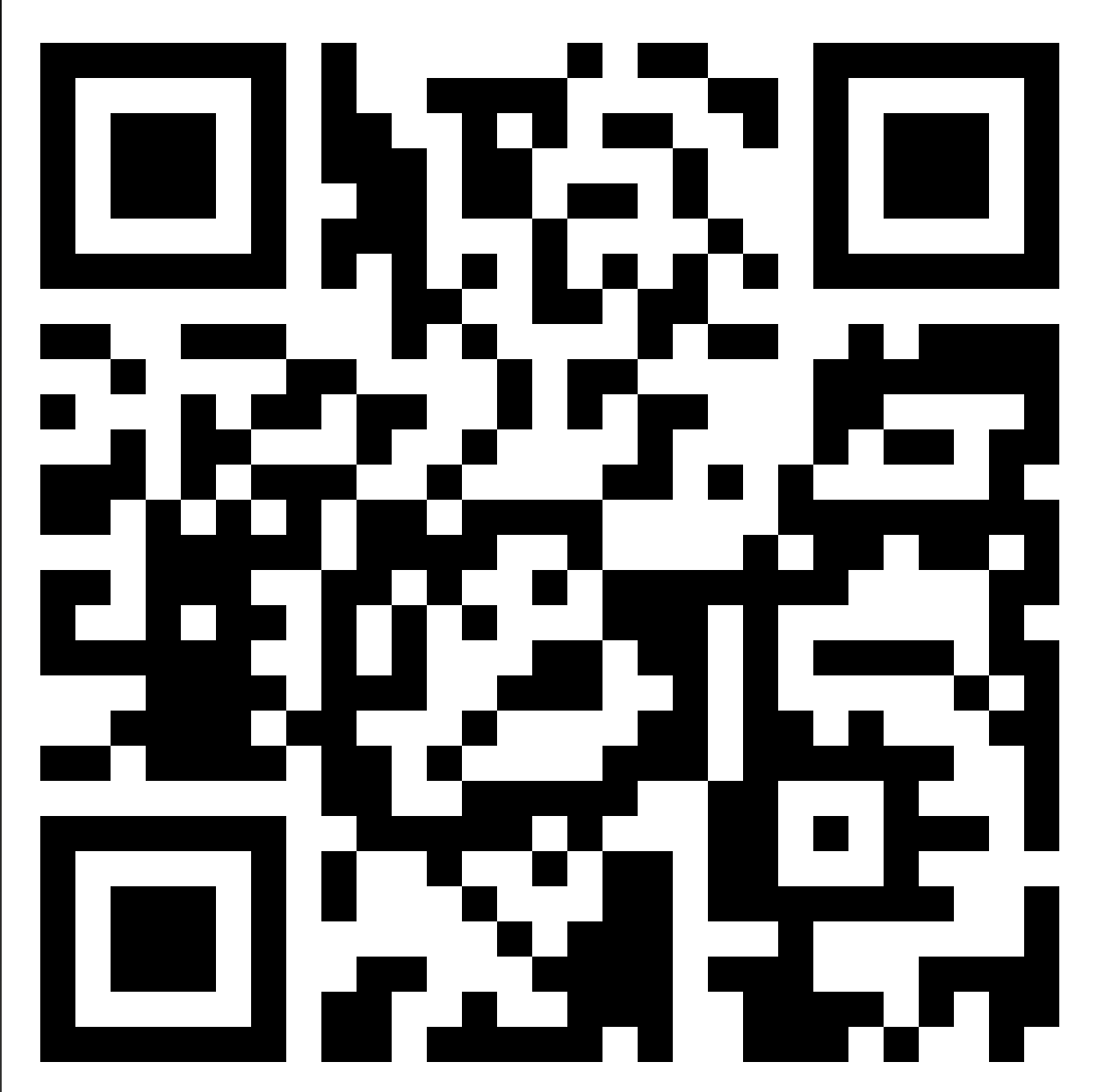 https://padlet.com/bmezaki/2xhsw37dz93ranct
Poll Question
The RSI Rubric
The RSI Rubric
Starts with a self-assessment
Capture both the interaction you have with students, and that students have with each other
Download this rubric so you can access the drop-down boxes
Use the drop-down boxes to log what you do
Indicate in the column where and how often you demonstrate this interaction
Resources and Support:
Use this QR code to access another Padlet to describe the resources and support you may need.

Support and resources could include, but are not limited to, training. 

Click on the + in the bottom right corner to post.
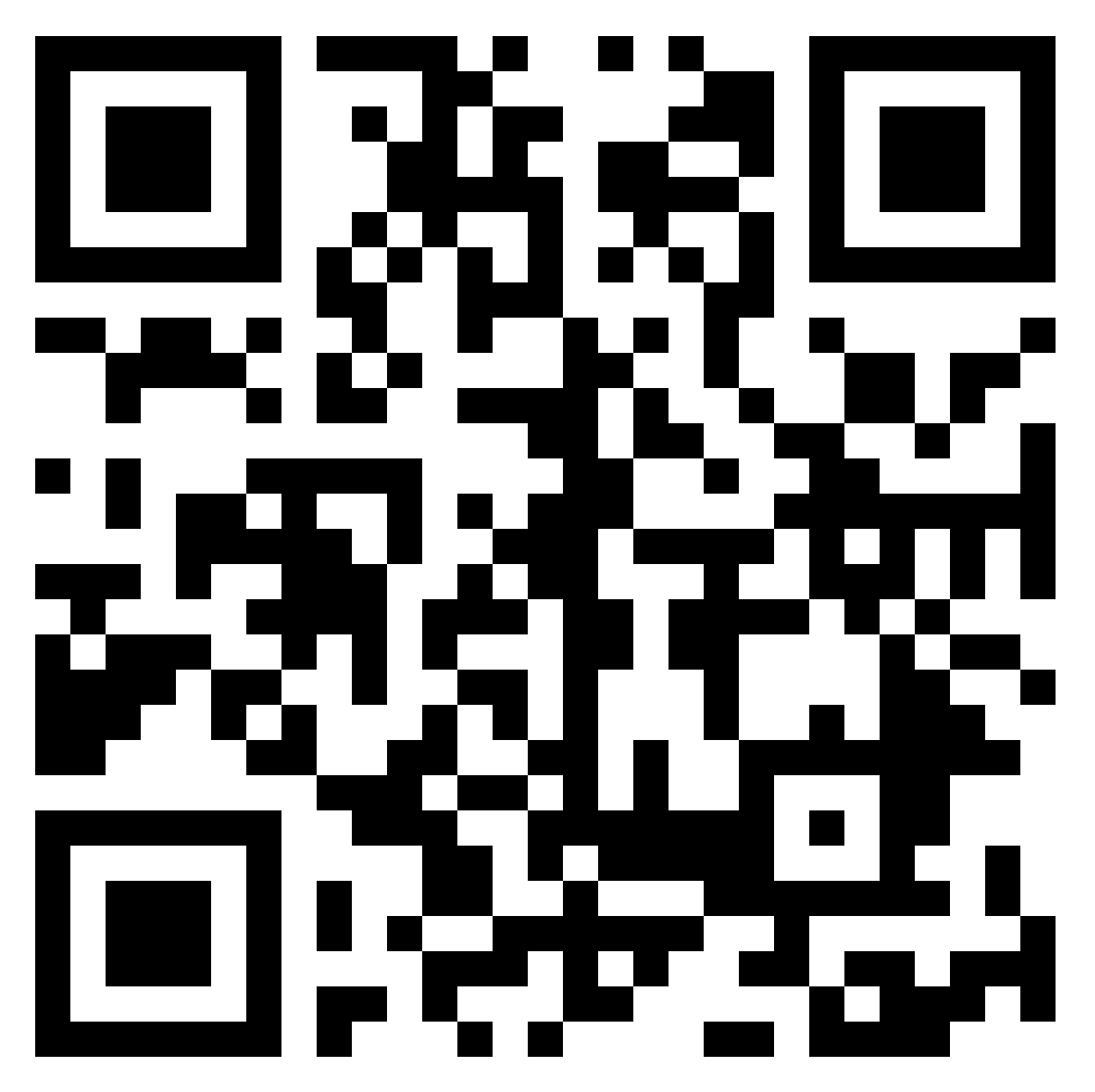 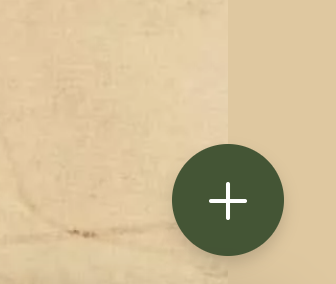 Poll Question
Join us for the November Accreditation Forum!
Friday, November 18
3:00 – 4:00 pm
Data and Institution Set Standards (ISS)
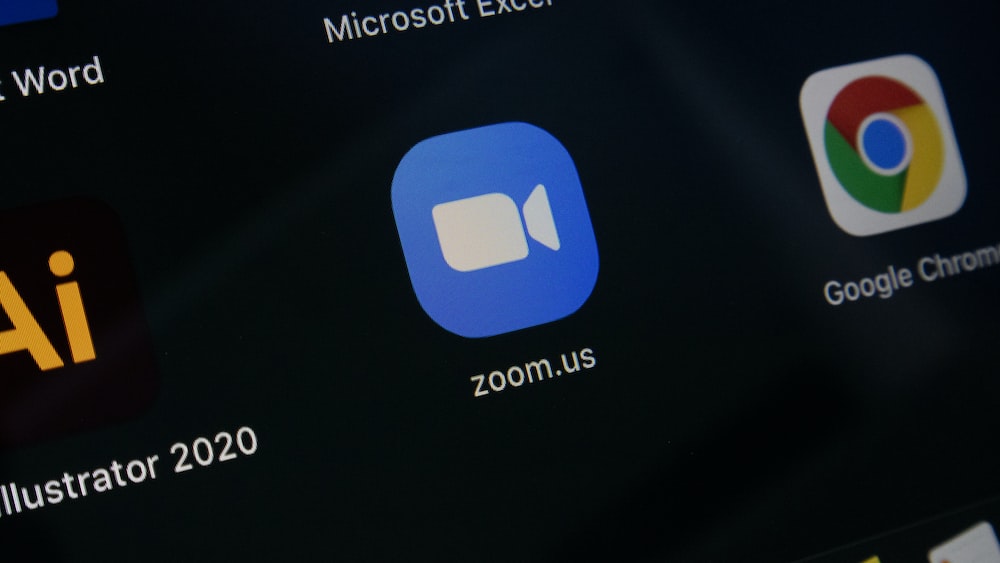